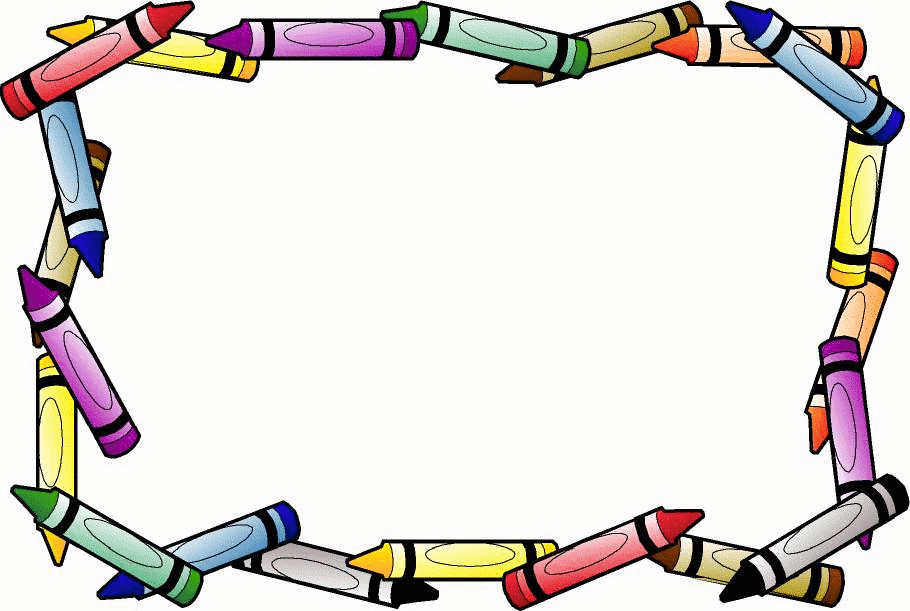 Sentence Writing
Why?
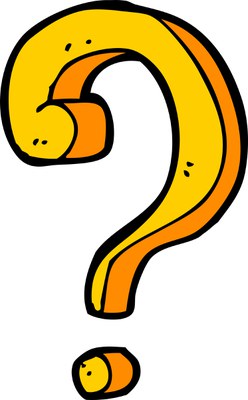 Because……

So that……

But……
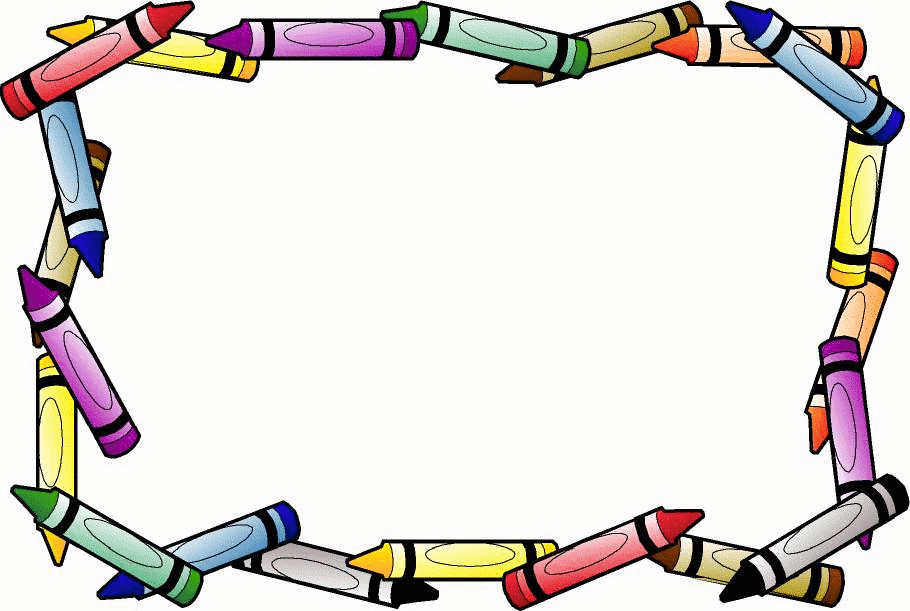 When?
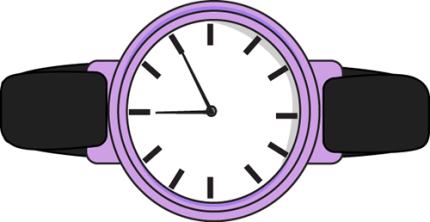 Today……

Yesterday…..

Tomorrow……

A long time ago…..

On the weekend…..
On Monday……

This morning…..

Last night……

At lunch time…..

One day…..
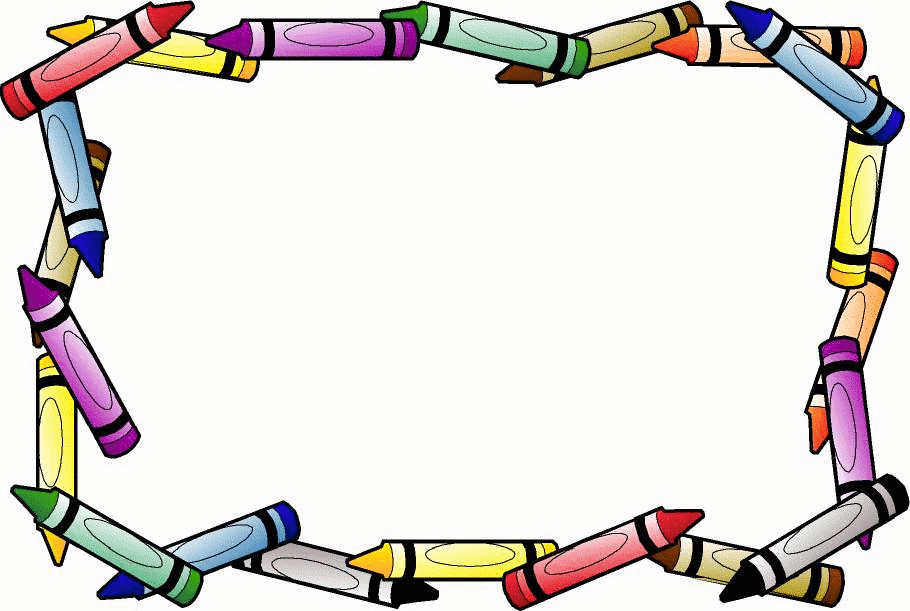 What?
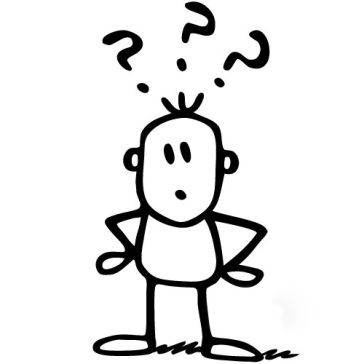 went……

saw…..

had……

played…..

got…..

bought…..

come…..
liked……

looked…..

watched……

said…..

ran…..

made…..
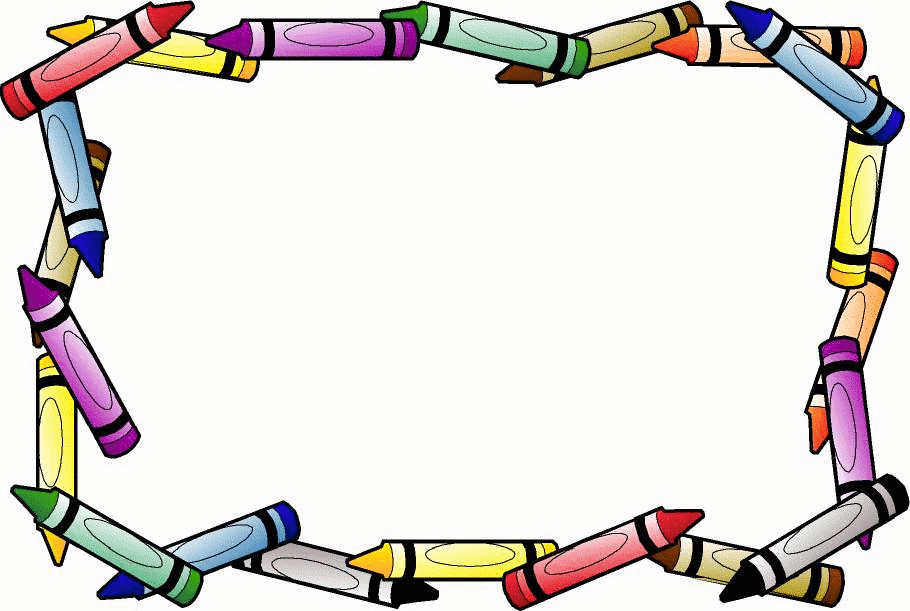 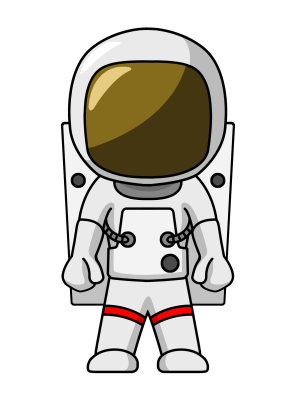 Who?
I……

My sister/brother…..

My family……

My friend…..

Our class…..
Some children……

An old man…..

The boy……

A dog…..
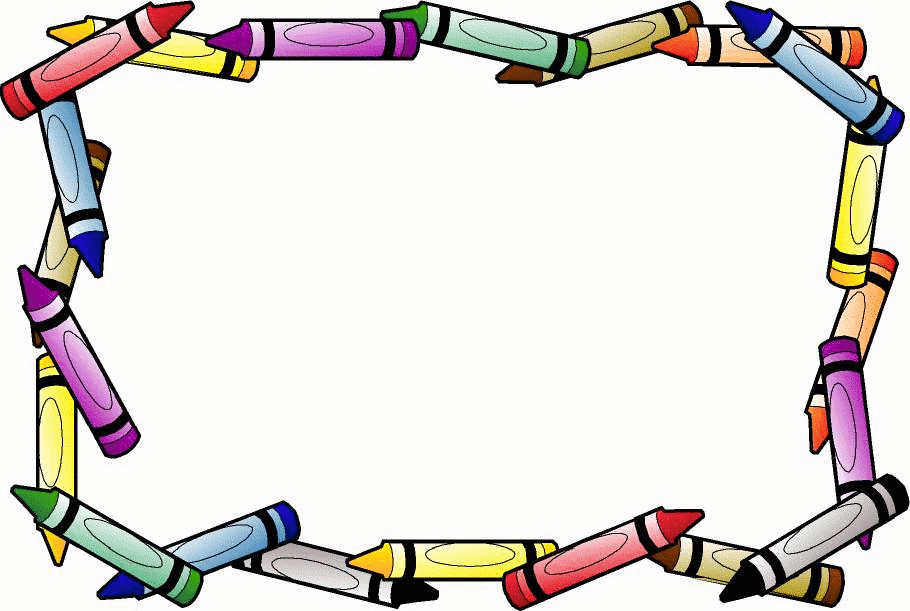 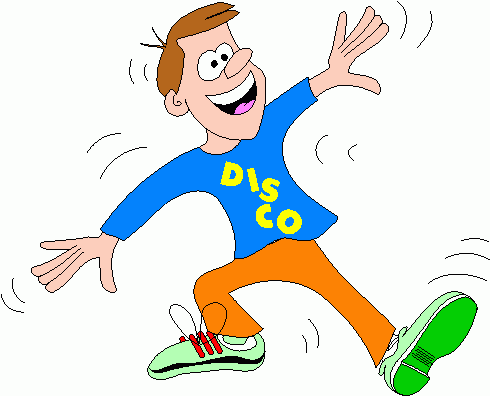 Where?
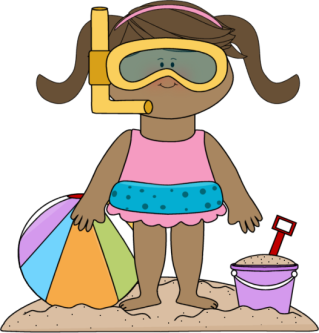 At home……

At school…..

At the park……

At my friend’s place…..

In Albury…..
In Melbourne……

In Sydney…..

In the river……

In the sea…..

At the beach…..
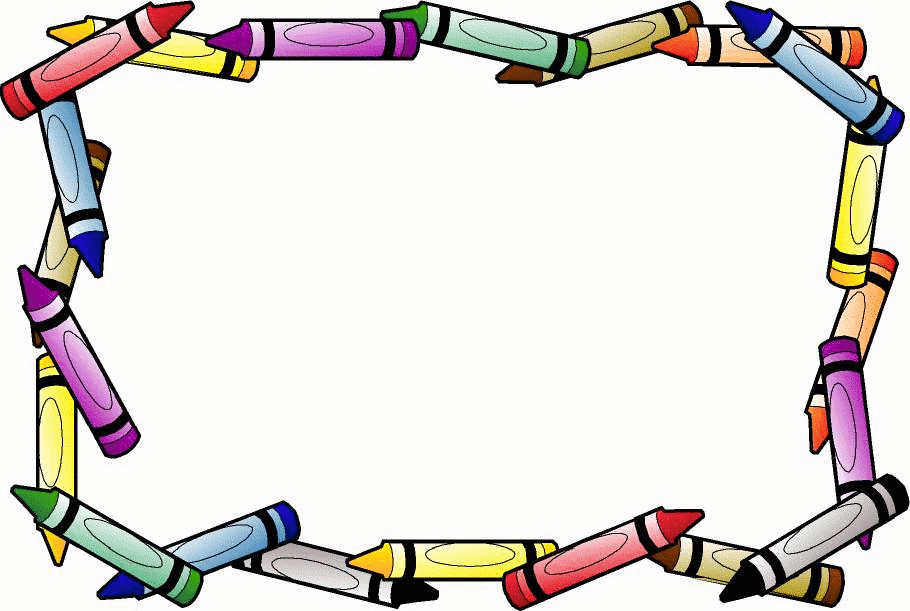 How did you feel?
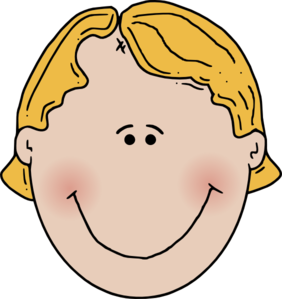 Happy……

Sad…..

Angry……

Surprised…..

Excited…..

Worried
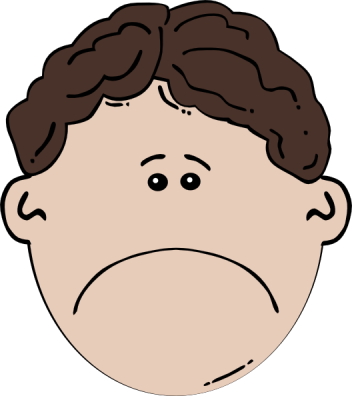 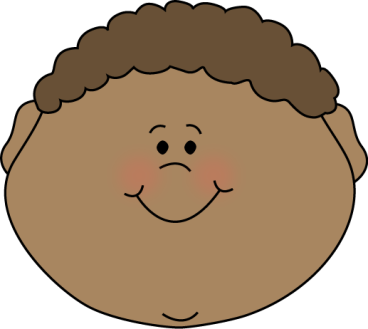 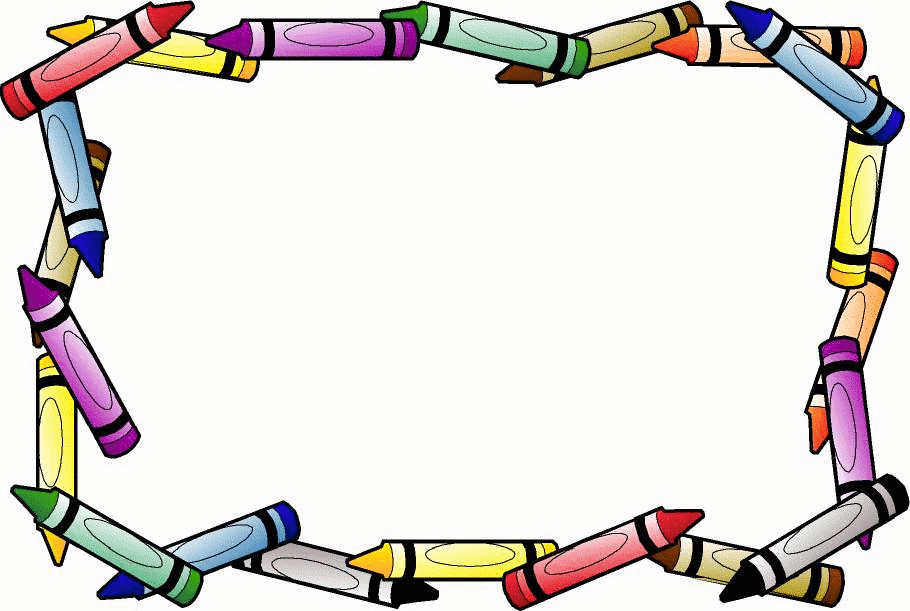 What happened next?
After……

Next…..

and then……

In the end…..

Finally…..
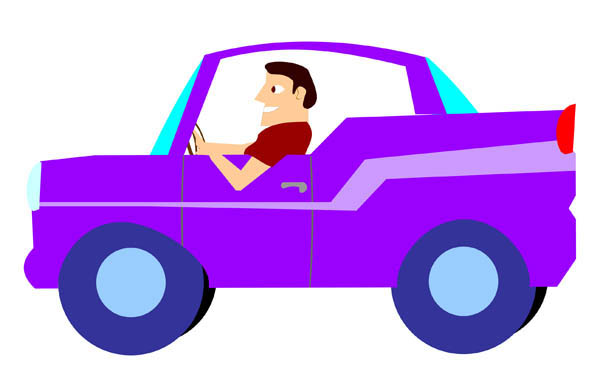 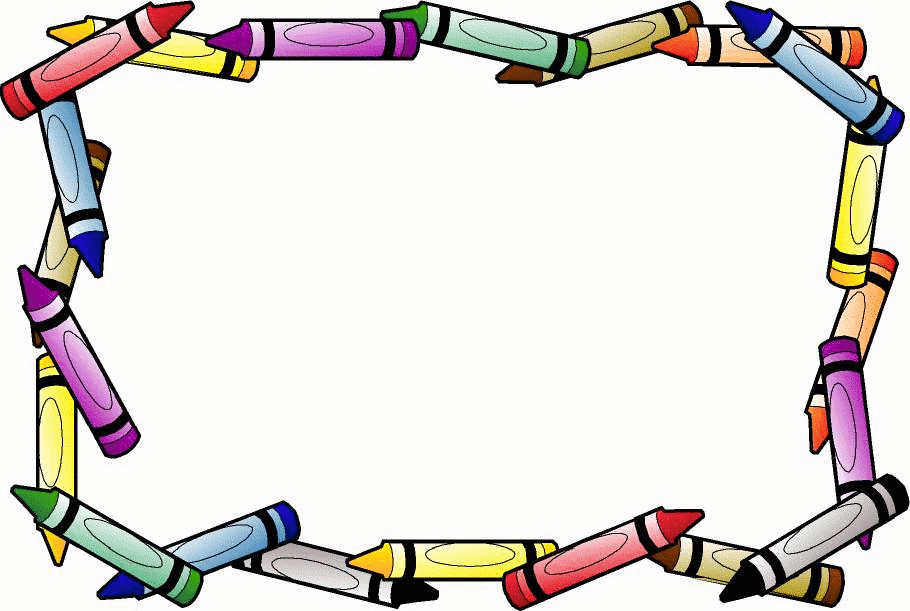